Η ΠΡΩΤΟΜΑΓΙΑ
ΣΤΟΛΙΣΕ ΤΑ ΣΤΕΦΑΝΙΑ ΜΕ ΟΣΑ ΛΟΥΛΟΥΔΙΑ ΛΕΕΙ Ο ΑΡΙΘΜΟΣ
ΒΑΛΕ  ΣΤΟ ΣΤΕΦΑΝΙ 3 ΚΟΚΚΙΝΑ ΛΟΥΛΟΥΔΙΑ  2 ΑΣΠΡΑ ΚΑΙ 2 ΚΙΤΡΙΝΑ .ΠΟΣΑ ΕΊΝΑΙ ΟΛΑ ΜΑΖΙ;
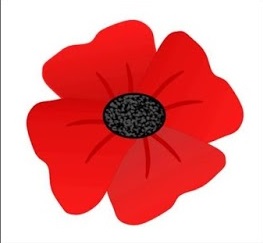 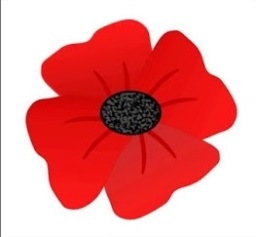 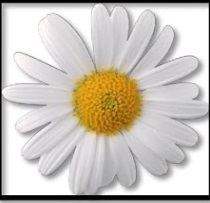 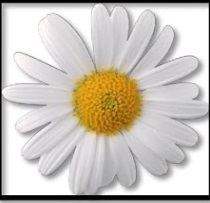 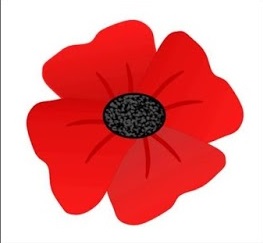 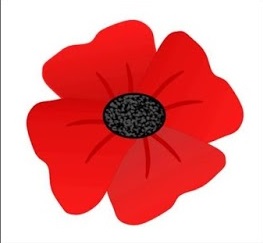 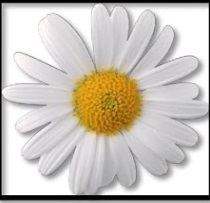 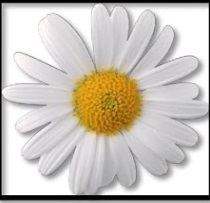 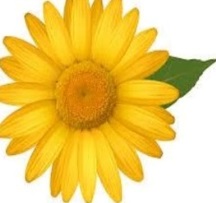 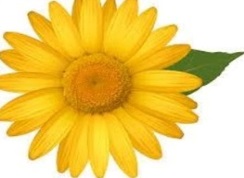 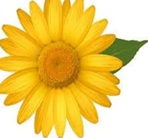 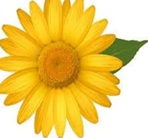 ΒΑΛΕ ΣΤΟ ΣΤΕΦΑΝΙ 0 ΚΟΚΚΙΝΑ ΛΟΥΛΟΥΔΙΑ 4 ΑΣΠΡΑ ΚΑΙ 4 ΚΙΤΡΙΝΑ .ΠΟΣΑ ΕΊΝΑΙ ΌΛΑ ΜΑΖΙ;
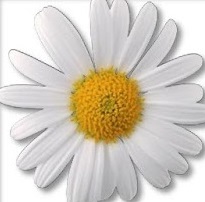 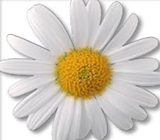 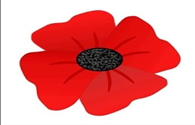 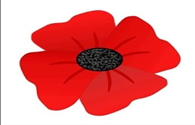 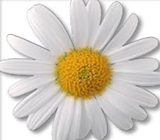 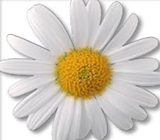 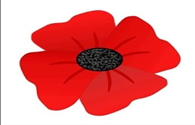 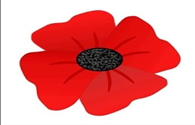 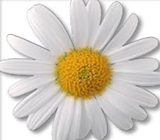 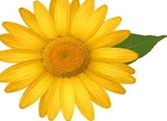 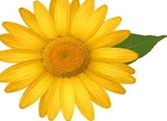 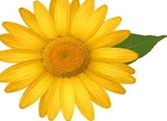 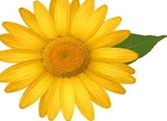 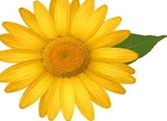 ΒΑΛΕ ΣΤΟ 1 ΑΣΠΡΟ ΛΟΥΛΟΥΔΙ 1 ΚΙΤΡΙΝΟ ΚΑΙ 4 ΚΟΚΚΙΝΑ .ΠΟΣΑ ΕΊΝΑΙ ΌΛΑ ΜΑΖΙ;
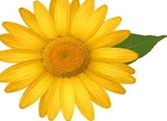 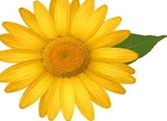 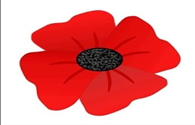 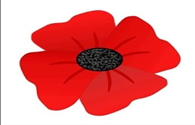 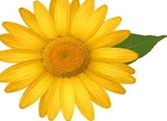 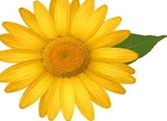 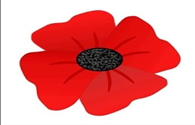 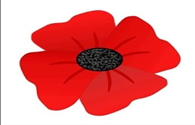 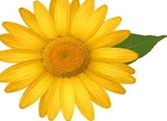 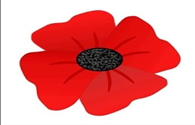 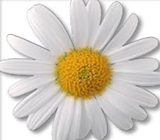 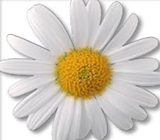 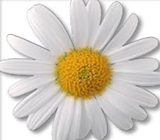 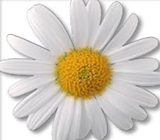 ΒΓΑΛΕ ΑΠΌ ΤΟ ΣΤΕΦΑΝΙ 1 ΚΙΤΡΙΝΟ ΛΟΥΛΟΥΔΙ 1 ΑΣΠΡΟ ΚΑΙ 2 ΚΟΚΚΙΝΑ .ΠΟΣΑ ΕΜΕΙΝΑΝ;
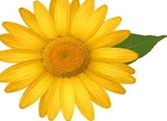 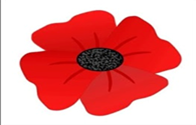 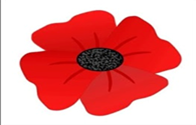 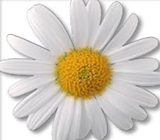 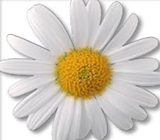 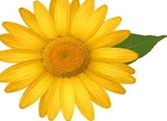 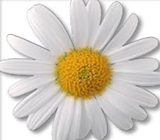 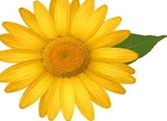 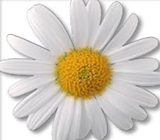 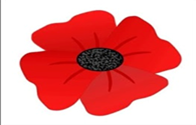 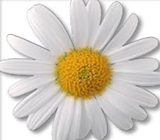 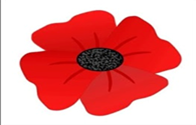 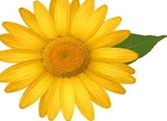 ΒΓΑΛΕ ΑΠΌ ΤΟ ΣΤΕΦΑΝΙ 3 ΚΟΚΚΙΝΑ ΛΟΥΛΟΥΔΙΑ 4 ΚΙΤΡΙΝΑ ΚΑΙ 2 ΑΣΠΡΑ.ΠΟΣΑ ΕΧΟΥΝ ΜΕΙΝΕΙ;
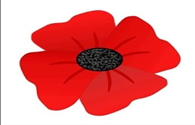 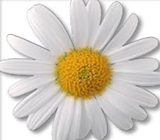 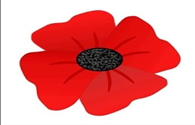 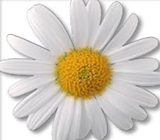 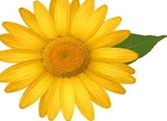 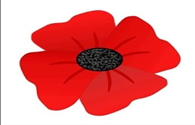 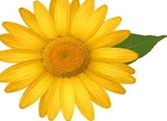 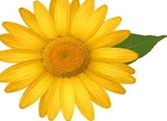 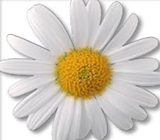 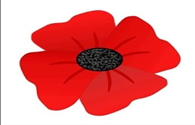 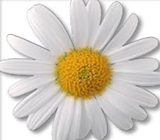 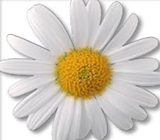 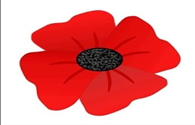 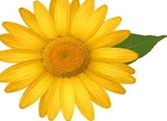 ΜΠΡΑΒΟ ΣΟΥ ΠΟΥ ΤΑ ΕΚΑΝΕΣ ΟΛΑ ΣΩΣΤΑ .ΤΩΡΑ ΣΤΟΛΙΣΕ ΤΟ ΣΤΕΦΑΝΙ ΟΠΩΣ ΘΕΛΕΙΣ ΕΣΥ .ΜΠΟΡΕΙΣ ΝΑ ΠΑΡΕΙΣ ΜΑΡΚΟΔΟΡΟΥΣ ΚΑΙ ΝΑ ΖΩΓΡΑΦΙΣΕΙΣ ΣΤΟ ΧΑΡΤΙ ΚΑΙ ΕΝΑ ΑΛΛΟ ΣΤΕΦΑΝΙ .
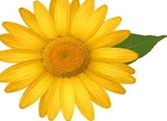 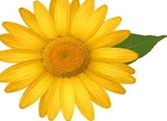 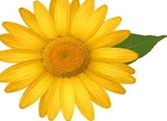 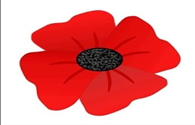 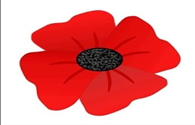 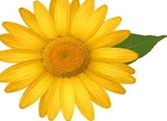 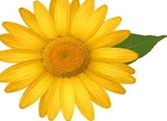 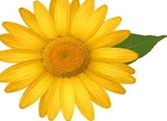 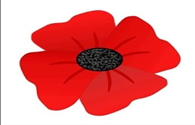 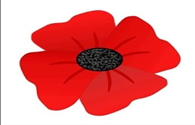 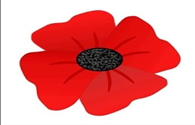 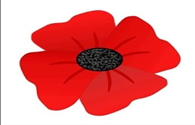 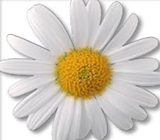 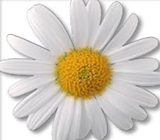 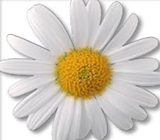 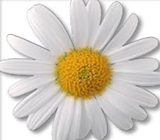 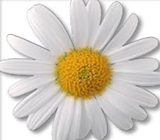 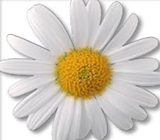